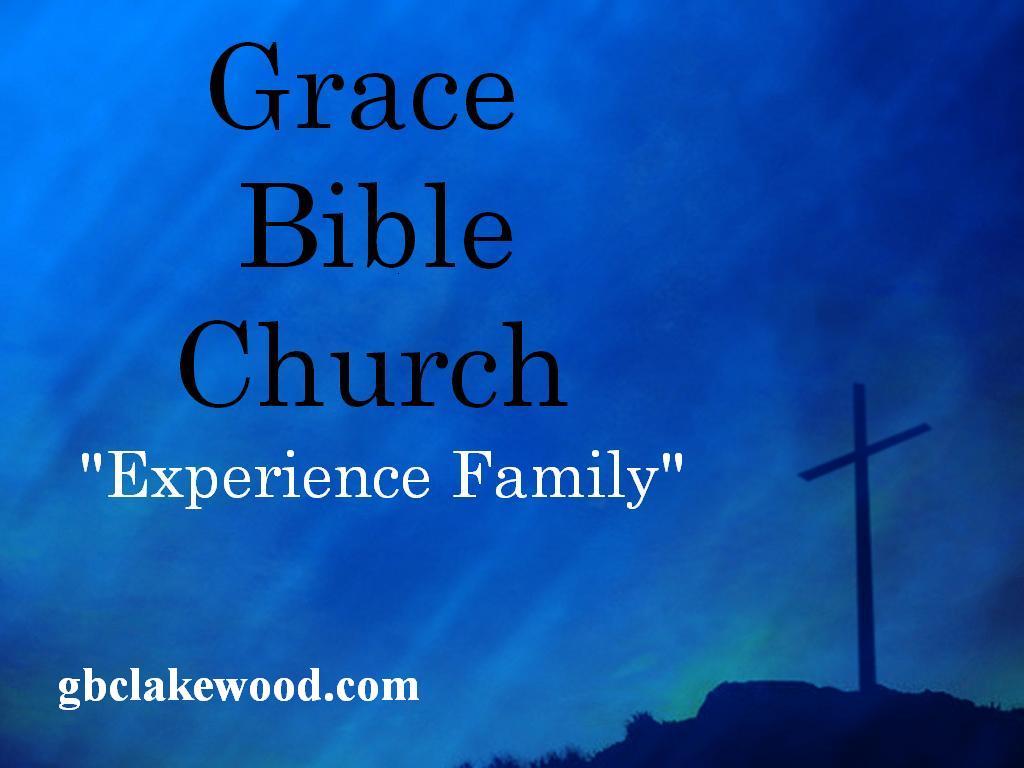 Romans 12
Living Sacrifice
[Speaker Notes: Rom 12:1 I beseech you therefore, brethren, by the mercies of God, that you present your bodies a living sacrifice, holy, acceptable to God, your reasonable service

INTRO.- ILL.- After Lee’s surrender, Lincoln spoke to a large crowd from the balcony of the White House. He told them about the policy he had in mind for the South. At the end of his speech, Senator Harlan asked, “What shall we do with the rebels?”The vindictive crowd shouted back, “Hang them!” Tad then turned to his father and said, “No, no, Papa. Not hang them. Hang on to them!” “That’s it!” replied Lincoln joyfully. “Tad has it. We must hang on to them!”At the time, Tad was only eleven. He must have acquired his compassionate spirit from his father! Amen.

You have what you have because God gave it to you. And He expects you to manage His gifts within the boundaries of ability that He has wired into you. As we learned last week from 1 Corinthians 12, there are different kinds of gifts, service, and workings, and the Holy Spirit distributes these responsibilities “to each one, just as He determines.” God entrusts different stuff to different people according to His sovereign purposes. In other words, He knows what we can handle. Our job is to be faithful with whatever amount we have to work with. Do we trust that God knows more about us than we even know about ourselves?]
Romans 12
Conformed
[Speaker Notes: Rom 1:1-2
. 2 And do not be conformed to this world,

Eph 4:14 that we should no longer be children, tossed to and fro and carried about with every wind of doctrine, by the trickery of men, in the cunning craftiness of deceitful plotting, 

Rom 4:19 19 I speak in human terms because of the weakness of your flesh. For just as you presented your members as slaves of uncleanness, and of lawlessness leading to more lawlessness, so now present your members as slaves of righteousness for holiness.

Gal 3:1a,3 ,  O foolish Galatians! Who has bewitched you that you should not obey the truth,….3 Are you so foolish? Having begun in the Spirit, are you now being made perfect by the flesh?]
Romans 12
Transformed
[Speaker Notes: Romans 12:2  but be transformed by the renewing of your mind, 

Transformed - change something dramatically: to change somebody or something completely, especially improving their usefulness

Colossians 3:2
2 Set your mind on things above, not on things on the earth.]
Romans 12
Prove The Will of God
[Speaker Notes: Rom 12:2 “that you may prove what is that good and acceptable and perfect will of God.”

Have you ever had the experience of being out some place and the car won’t start; the battery is flat? Everything else in the car works fine but the "get-up-and-go" in the battery has "got-up-and-gone". Leaving aside the more serious reasons as to why batteries run down, the short term solution is usually for another car to come alongside and hook up a set of jumper leads from their strong battery to your weak one. Drawing from the alongside energy and power your car is able to start up again and function normally.That act of drawing alongside or lending energy to get another going is the basic idea behind a key word in the New Testament. The word is "encourage". Over the last little while we have been tracking the life and example of a man in the New Testament who had a particular reputation for encouragement. His parents named him Joseph but the leaders of the early church called him Barnabas, which literally meant "son of encouragement".

There are many things in life that cause us to experience discouragement - the draining of courage. Sometimes it’s a crisis, sometimes it’s simply tiredness or sickness, or sometimes it’s the cutting words or actions of another person. To encourage is to do the direct opposite. Where courage has dissipated encouragement is the replacing or replenishment of courage. It represents the putting back what has been taken or that which has leaked out of us.]
Romans 12
Think Soberly
[Speaker Notes: Rom 12:3 “ For I say, through the grace given to me, to everyone who is among you, not to think of himself more highly than he ought to think, but to think soberly, as God has dealt to each one a measure of faith. “

Have you ever seen the “Antique Road Show” on TV? I like watching how people bring their stuff to the appraisers to find out how much it’s worth. Many times those who have lavish items come on the show thinking that they have a huge treasure. More often than not, they find out their treasure is a forgery or a duplicate and worth very little.Then there are those who come with a small trinket or a painting that was up in their dusty attic. They’re just happy to be on the show. And, many times, these people discover that their item is worth far more than they thought.The people who are hoping to hit it big with their extravagant item are a bit like we are when we think we can impress God with what we have. On the other hand, some of us think that we don’t have much to offer, but what we have is really a treasure from God himself. Our responsibility is to use our ability to invest in God’s kingdom purposes.

The gifts that God gave us are not for us think ourselves to be better or]
Romans 12
Abhor Evil
[Speaker Notes: Rom 12:9   “ Let love be without hypocrisy. Abhor what is evil. Cling to what is good. 

Abhor- detest something: to disapprove of or reject something very strongly”

British statesman, Sir Edmund Burke, said: “All that is necessary for the triumph of evil is that good men do nothing.”]
Romans 12
Cling To Good
[Speaker Notes: Rom 12:9   “ Let love be without hypocrisy. Abhor what is evil. Cling to what is good. 

There are many things in life that cause us to experience discouragement - the draining of courage. Sometimes it’s a crisis, sometimes it’s simply tiredness or sickness, or sometimes it’s the cutting words or actions of another person. To encourage is to do the direct opposite. Where courage has dissipated encouragement is the replacing or replenishment of courage. It represents the putting back what has been taken or that which has leaked out of us.
Good – offers strength and encouragement
Eph 4:29 “ Let no corrupt word proceed out of your mouth, but what is good for necessary edification, that it may impart grace to the hearers.”
 
British statesman, Sir Edmund Burke, said: “All that is necessary for the triumph of evil is that good men do nothing.”]
Romans 12
Live Our Identity
[Speaker Notes: Let love be without hypocrisy, 10 Be kindly affectionate to one another with brotherly love, in honor giving preference to one another

Galatians 2:20 I have been crucified with Christ; it is no longer I who live, but Christ lives in me; and the life which I now live in the flesh I live by faith in the Son of God, who loved me and gave Himself for me.
Under “Grace” there is no more “I”]
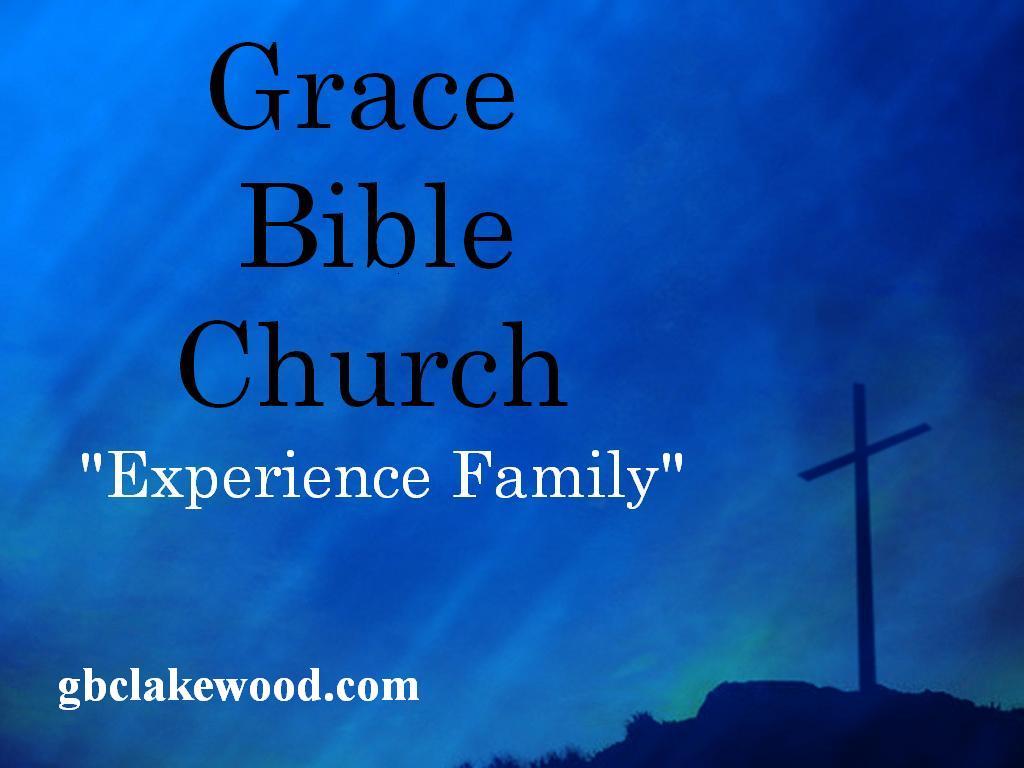